Straßenübersicht Ortschaft Reupzig Ortsteil Friedrichsdorf
Dorfstraße
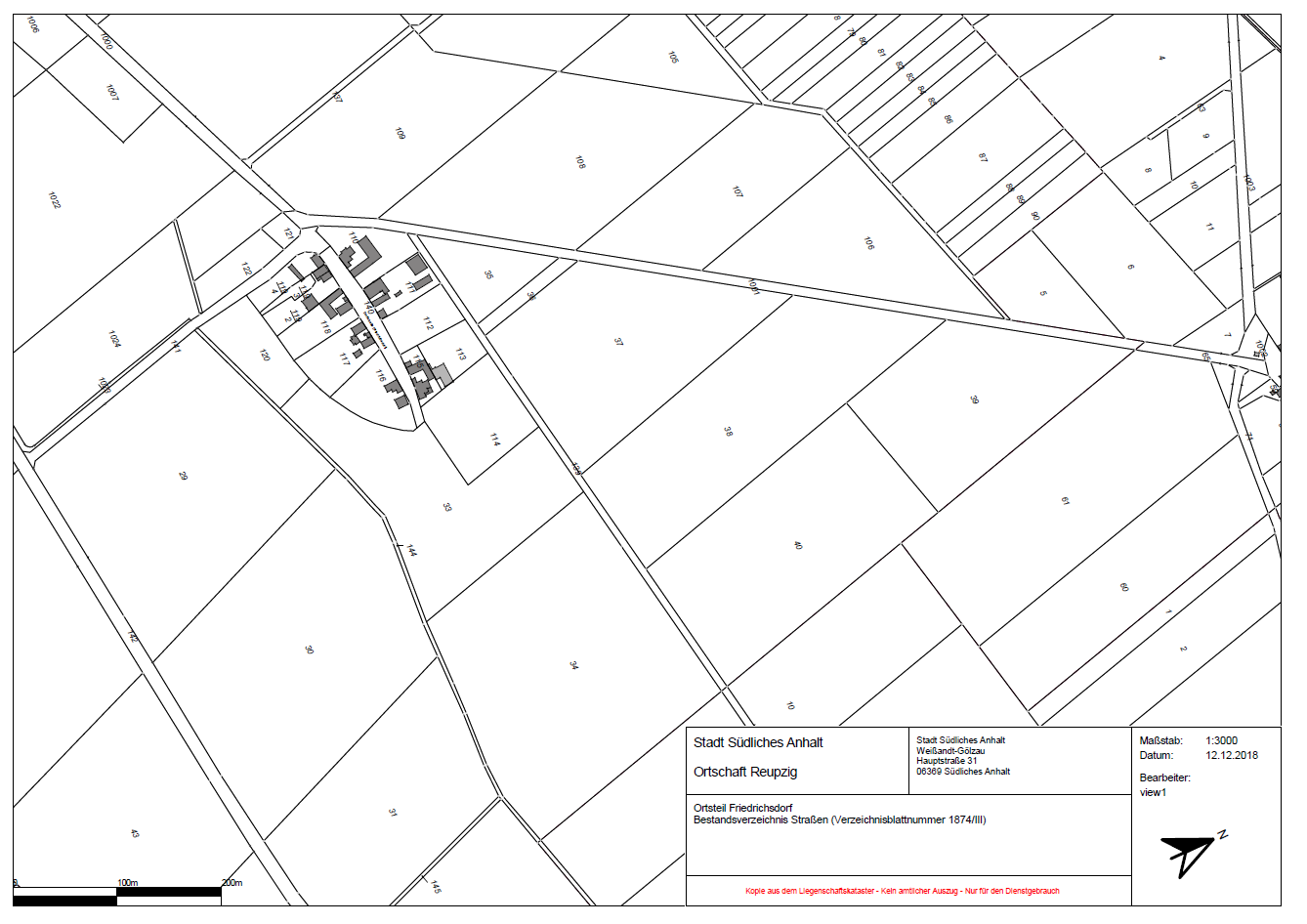 1